EVALUASI KURIKULUM: PENDEKATAN
kurikulum-pasca
1
Saintifik vs Humanistik
kurikulum-pasca
2
Utilitarianis vs intuisionis
kurikulum-pasca
3
Intrinsic vs play off
Intrinsic yaitu merupakan nilai kebaikan dan kesesuaian kurikulum dan pelaksanaannya. Penilaian intrinsic lebih mendasar pada filsafat dan teori – teori psikologi. bahwa kriterianya tidak diformulasikan dalam operasionalnya, criteria evaluasi merujuk pada kurikulum
Play off yaitu merupakan evaluasi kurikulum yang cenderung mengarahkan siswa untuk berpikir induktif, mementingkan pengalaman serta membutuhkan keterlibatan siswa secara aktif di dalam proses belajar
kurikulum-pasca
4
Formatif vs sumatif
Evaluasi formatif yaitu dilaksanakan apabila kegiatan evaluasi diarahkan untuk memperbaiki bagian tertentu dari kurikulum yang sedang dikembangkan
Evaluasi sumatif yaitu dilaksanakan apabila kurikulum telah dianggap selesai pengembangannya (evaluasi terhadap hasil kurikulum).
kurikulum-pasca
5
EVALUASI KURIKULUM:MODEL
kurikulum-pasca
6
Congruence Contingency model (Stake)
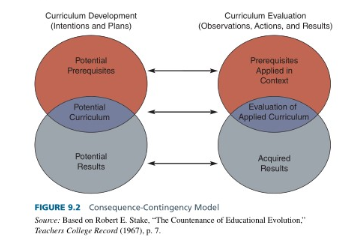 kurikulum-pasca
7
MODEL EVALUASI STAKE
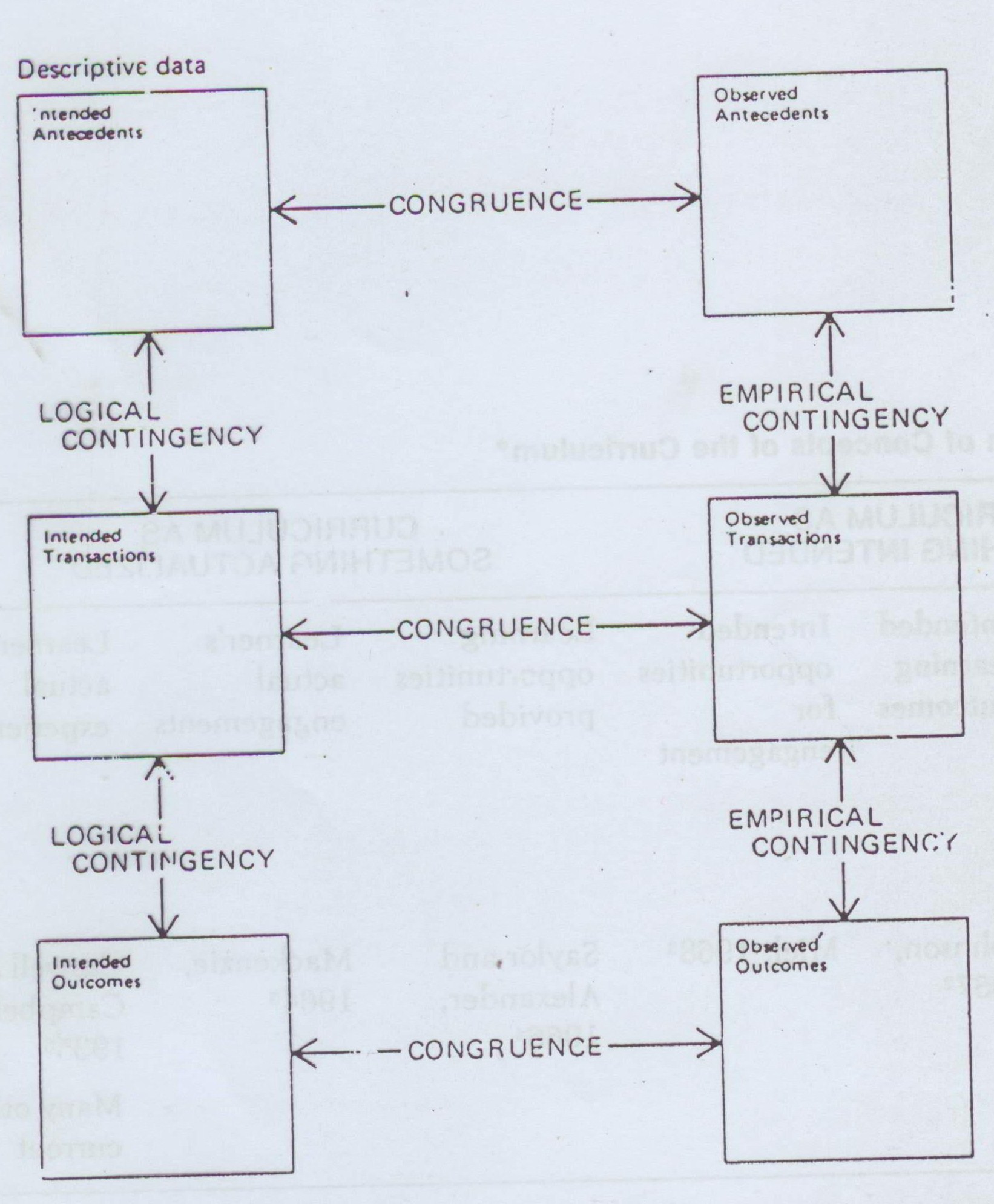 kurikulum-pasca
8
ASPEK EVALUASI STAKE
kurikulum-pasca
9
CIPP Model
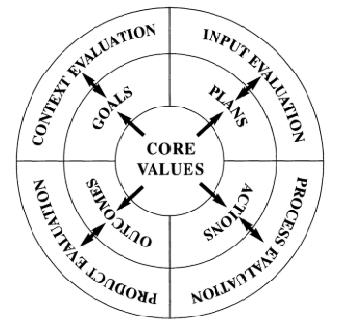 kurikulum-pasca
10
Connoisseurship and criticism model
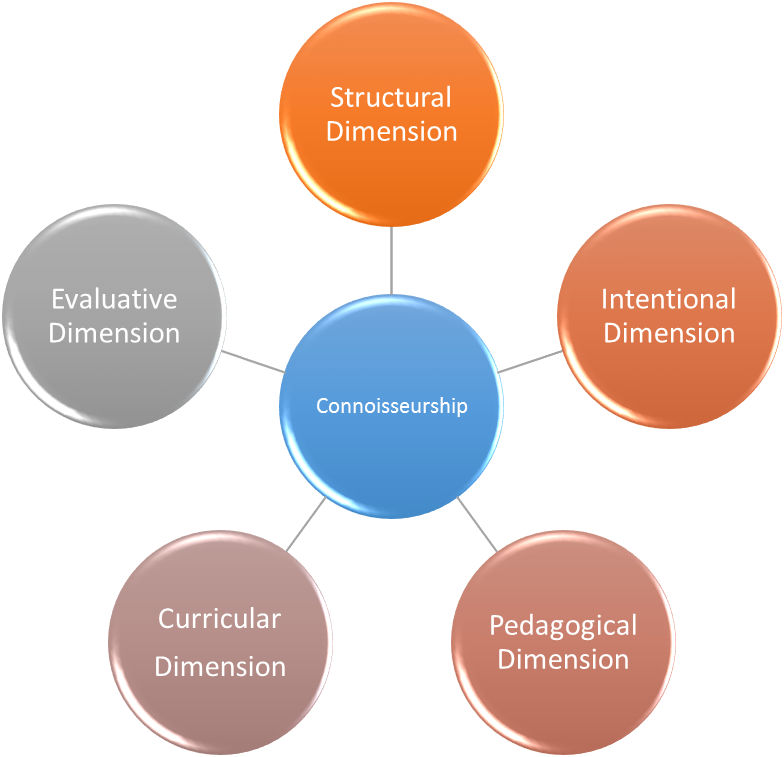 kurikulum-pasca
11
Illuminative evaluation model
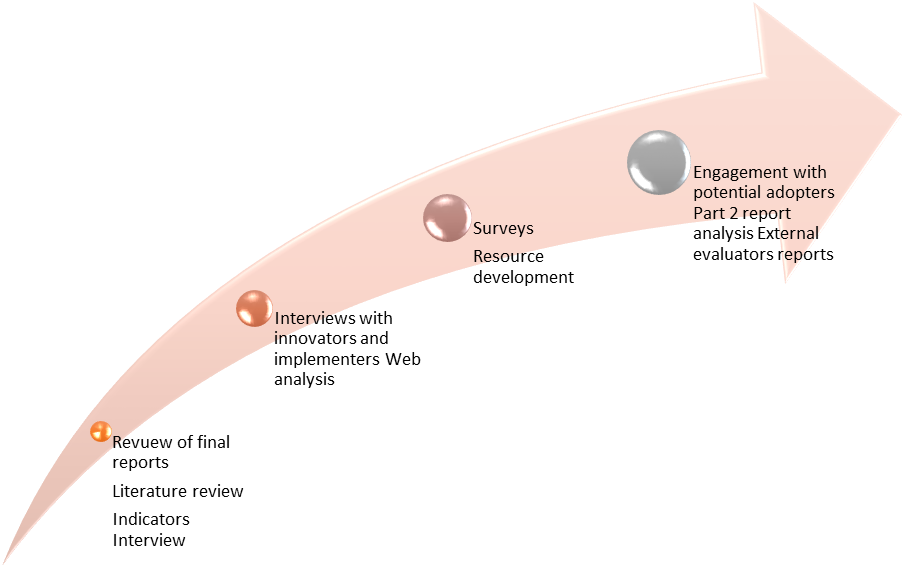 kurikulum-pasca
12
Action research model
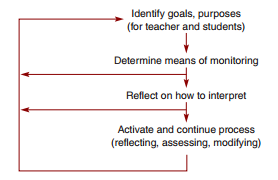 kurikulum-pasca
13
MEMBANDINGKAN MODEL
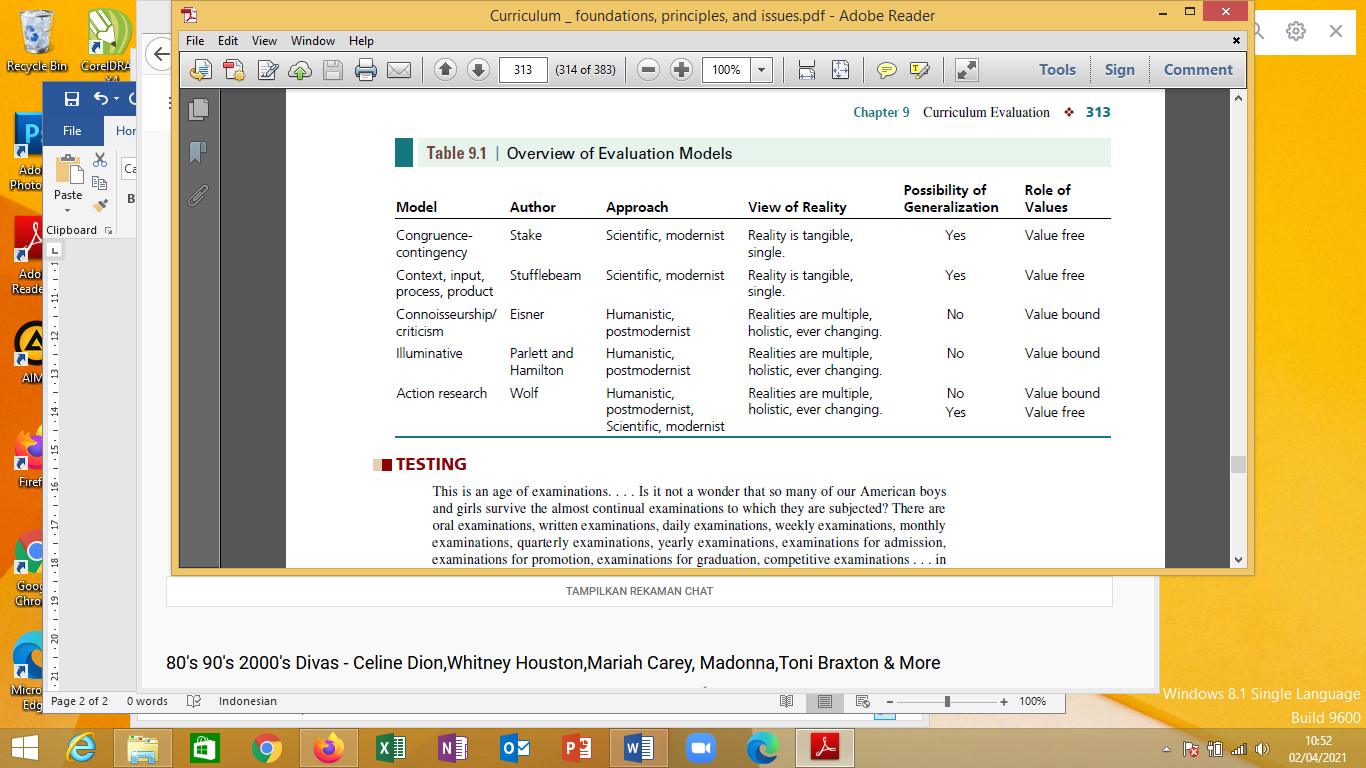 kurikulum-pasca
14
TERIMAKASIH
kurikulum-pasca
15